Icon guide
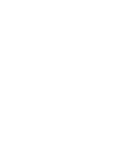 Students should complete this task on their own.
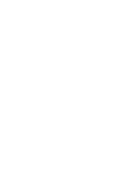 Students should complete this task in pairs. Pair talk would work well with this activity.
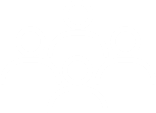 This task may be completed in small groups.
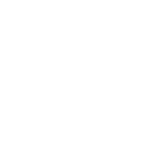 This task should be modelled by the teacher. A model is provided, but teachers may want to complete an addition class model ’live’ with the group.
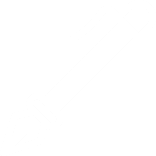 The answers to this task should be written. Teachers may decide that some tasks without this icon should also be written down – this is down to a teacher’s discretion.
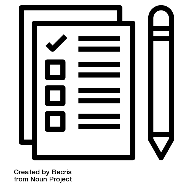 This icon is a reminder that students will sit a fortnightly mastery quiz at the end of this lesson.
In this lesson, students will be mastering the following:

Mastery Content:
Jane Eyre is an orphan
The rest of the household of Gateshead think that Jane should be better behaved because she is dependent on Mrs Reed
A reader feels sympathy for Jane’s situation
Lesson Objective:
To explore how Jane is treated at Gateshead
Mastery Content
Lesson Guide
Tuesday, 14 June 2022
Character Focus: Jane
Let’s re-cap your knowledge of Charlotte Brontë
Do Now:
Both Oliver Twist and Jane Eyre are orphans.
Complete the quotation: John Reed is large and stout for his age.
Mrs Reed excludes Jane from the rest of the family in the drawing room because she wants to see Jane speak more pleasantly.
Like John Reed, Noah is a bully who is an unpleasant character.
Let’s re-cap your knowledge of Charlotte Brontë
Do Now:
How are Oliver Twist and Jane Eyre similar?
Complete the quotation: John Reed is _______ and _______ for his age.
Why does Mrs Reed exclude Jane from the rest of the family in the drawing room?
How are John Reed and Noah Claypole similar?
Do Now
Extension: John Reed is a malicious character because he bullies and punishes Jane every day.
Extension: How do we know that John Reed is a malicious character?
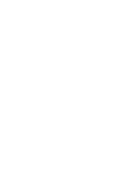 "Habitually obedient to John, I came up to his chair: he spent some three minutes in thrusting out his tongue at me as far as he could without damaging the roots: I knew he would soon strike, and while dreading the blow, I mused on the disgusting and ugly appearance of him who would presently deal it. I wonder if he read that notion in my face; for, all at once, without speaking, he struck suddenly and strongly."
John and Jane
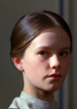 Discuss in pairs:
Jane is John Reed’s cousin. Why do you think he treats Jane in this way?
Here is what has happened so far in Chapter 1.
It is a bitter, rainy day at Gateshead Hall. Jane is not allowed to sit with the Reed family until she behaves in a more pleasing way. She goes to sit on the window seat to read a book quietly. Her large cousin, John Reed, goes looking for her. Jane is scared of John because he is a bully and he is older than her. John hits Jane.
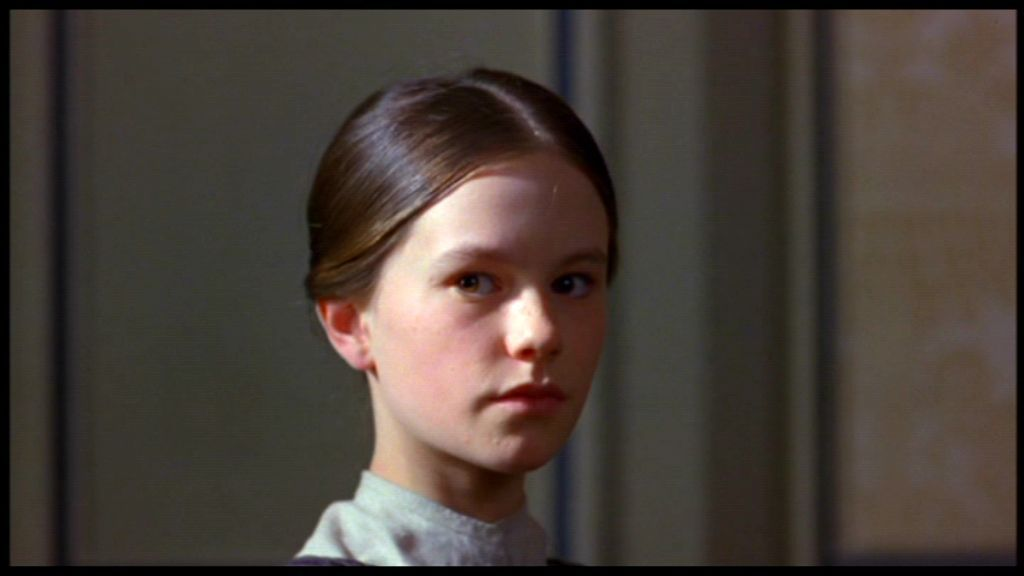 Jane Eyre
Jane
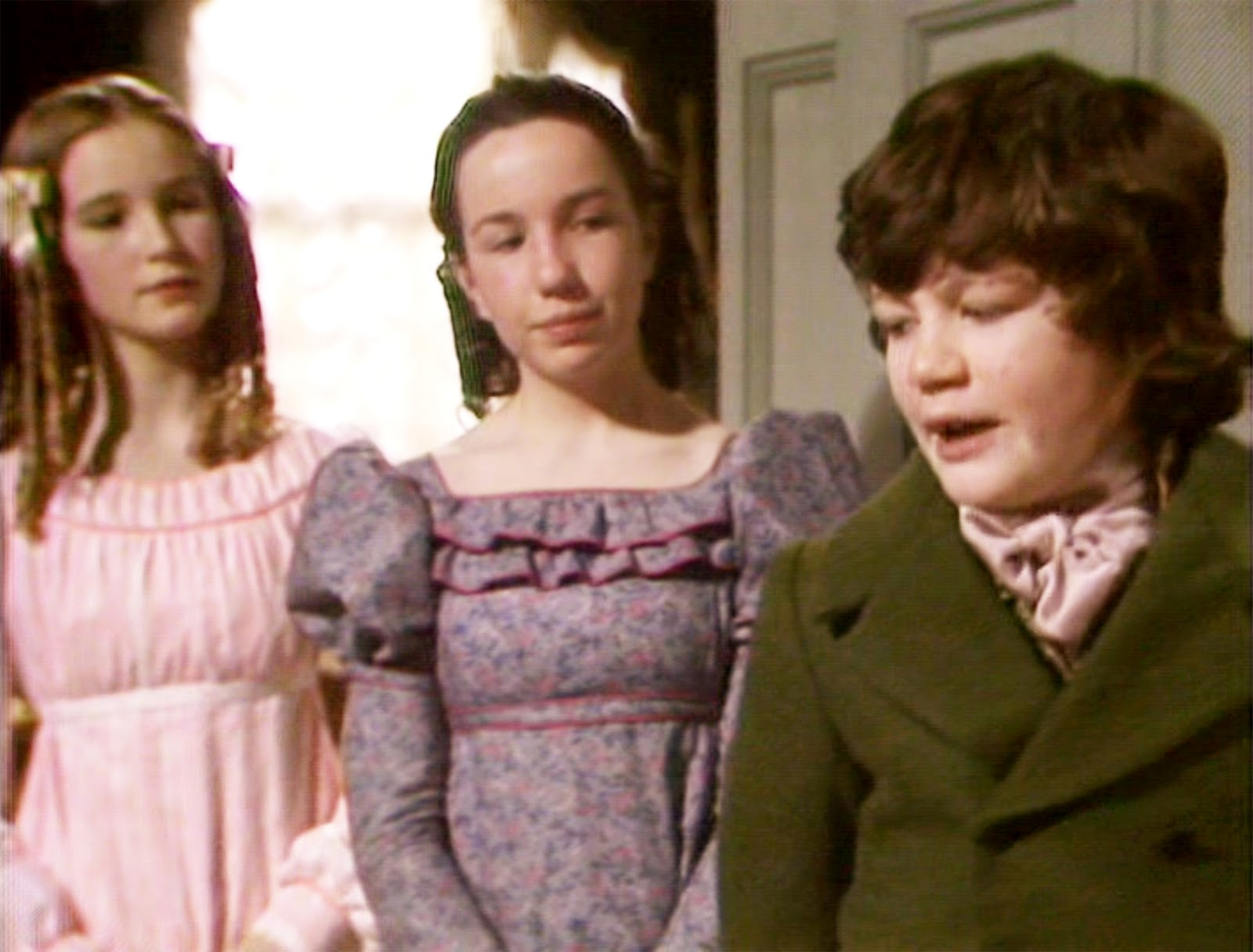 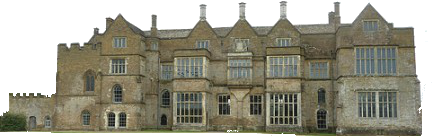 John
Gateshead Hall
Jane and John are in the middle of an argument. Let’s carry on reading to find out what happens next.

Chapter 1

Read from, ‘That is for your impudence …’ (page 13)
Read to, ‘…I was borne upstairs.’ (page 14)
Jane Eyre
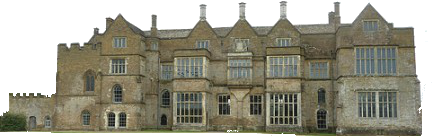 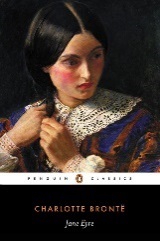 p. 13
“That is for your impudence in answering mama awhile since,” said he, “and for your sneaking way of getting behind curtains, and for the look you had in your eyes two minutes since, you rat!”
 	Accustomed to John Reed’s abuse, I never had an idea of replying to it; my care was how to endure the blow which would certainly follow the insult.
 	“What were you doing behind the curtain?” he asked.
 	“I was reading.”
 	“Show the book.”
 	I returned to the window and fetched it thence.
 	“You have no business to take our books; you are a dependent, mama says; you have no money; your father left you none; you ought to beg, and not to live here with gentlemen’s children like us, and eat the same meals we do, and wear clothes at our mama’s expense.  Now, I’ll teach you to rummage my bookshelves: for they are mine; all the house belongs to me, or will do in a few years.  Go and stand by the door, out of the way of the mirror and the windows.”
impudence - rudeness 


Accustomed – used to





thence – from there
dependent – needing help from someone in order to live
Jane Eyre
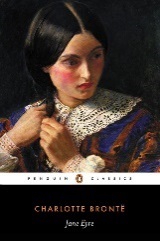 p. 13
I did so, not at first aware what was his intention; but when I saw him lift and poise the book and stand in act to hurl it, I instinctively started aside with a cry of alarm: not soon enough, however; the volume was flung, it hit me, and I fell, striking my head against the door and cutting it.  The cut bled, the pain was sharp: my terror had passed its climax; other feelings succeeded.
 	“Wicked and cruel boy!” I said.  “You are like a murderer—you are like a slave-driver—you are like the Roman emperors!”
 	I had read Goldsmith’s History of Rome, and had formed my opinion of Nero, Caligula, etc.  Also I had drawn parallels in silence, which I never thought thus to have declared aloud.
 	“What! what!” he cried.  “Did she say that to me?  Did you hear her, Eliza and Georgiana?  Won’t I tell mama? but first—”
poise – move or position in a careful way 








Nero and Caligula – famously tyrannical Roman emperors
Jane Eyre
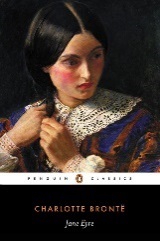 p. 13
He ran headlong at me: I felt him grasp my hair and my shoulder: he had closed with a desperate thing.  I really saw in him a tyrant, a murderer.  I felt a drop or two of blood from my head trickle down my neck, and was sensible of somewhat pungent suffering: these sensations for the time predominated over fear, and I received him in frantic sort.  I don’t very well know what I did with my hands, but he called me “Rat!  Rat!” and bellowed out aloud.  Aid was near him: Eliza and Georgiana had run for Mrs. Reed, who was gone upstairs: she now came upon the scene, followed by Bessie and her maid Abbot.  We were parted: I heard the words—
 
“Dear! dear!  What a fury to fly at Master John!”
 
“Did ever anybody see such a picture of passion!”
 
Then Mrs. Reed subjoined—
 
“Take her away to the red-room, and lock her in there.”  Four hands were immediately laid upon me, and I was borne upstairs.
pungent - strong 
predominated – took over/ were stronger than 













borne – taken /carried
Jane Eyre
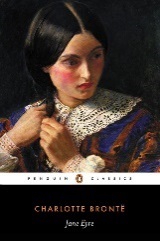 p. 14
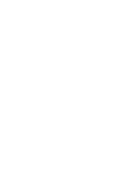 Quick check
Discuss the answers to these questions in pairs:
What reason did John give for striking Jane?
Why did John Reed say that Jane had ‘no business to take our books'?
What did Jane compare John to after he threw the book at her head?
Where was Jane being taken to at the end of the chapter?
Jane Eyre
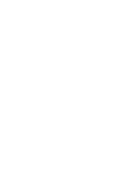 Quick check
John said that he struck Jane because she was rude to his mother and she was sneaking about and hiding.
John Reed said that Jane had ‘no business to take our books’ because she is a ‘dependent’. He said that she does not deserve to live the same lifestyle as the Reeds because she has no money of her own.
Jane said that John is like a ‘murderer’, a ‘slave-driver’ and ‘the Roman emperors’ after he threw the book at her head.
Jane was being taken to the red-room.
Jane Eyre
Read this quotation again:
“You have no business to take our books; you are a dependent, mama says; you have no money; your father left you none; you ought to beg, and not to live here with gentlemen’s children like us, and eat the same meals we do, and wear clothes at our mama’s expense.”
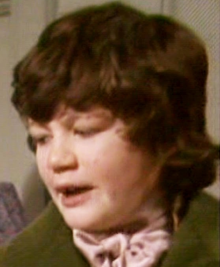 Jane Eyre
John gives this as a reason why he should bully Jane. He does not believe that Jane deserves to live like the rest of the Reeds because she is an orphan.
Jane is being taken to the red-room by Bessie and Miss Abbot.

Bessie and Miss Abbot are servants at Gateshead Hall. They are seen as being lower down than the Reed family, just like Jane. However, this does not mean that they treat Jane as an equal either.

Let’s read about what Bessie and Miss Abbot think of Jane.
Jane Eyre
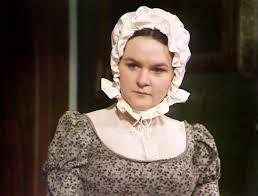 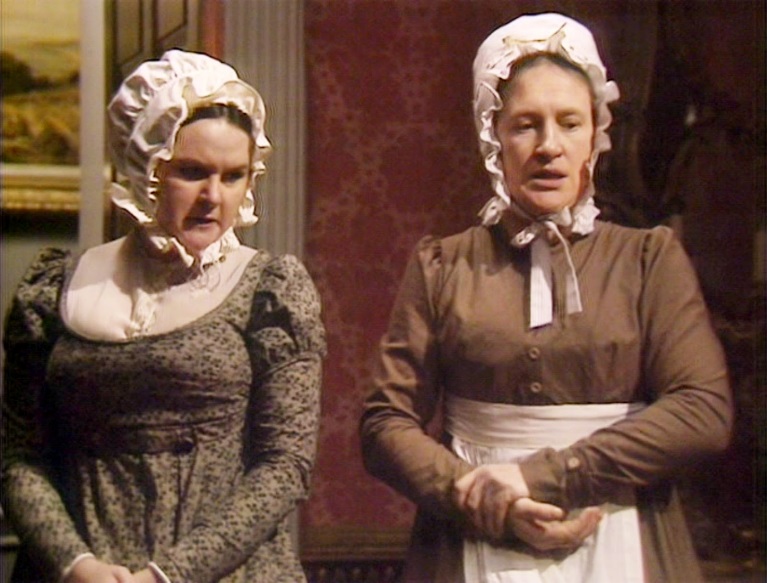 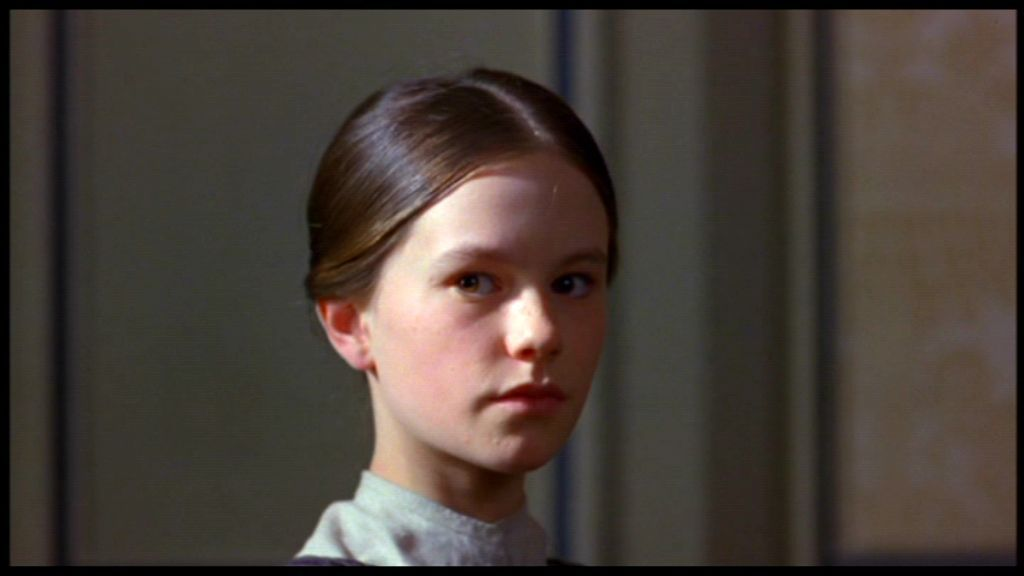 Bessie
Miss Abbot
Jane
Chapter 2

I resisted all the way: a new thing for me, and a circumstance which greatly strengthened the bad opinion Bessie and Miss Abbot were disposed to entertain of me.  The fact is, I was a trifle beside myself; or rather out of myself, as the French would say: I was conscious that a moment’s mutiny had already rendered me liable to strange penalties, and, like any other rebel slave, I felt resolved, in my desperation, to go all lengths.
“Hold her arms, Miss Abbot: she’s like a mad cat.”
“For shame! for shame!” cried the lady’s-maid.  “What shocking conduct, Miss Eyre, to strike a young gentleman, your benefactress’s son!  Your young master.”
“Master!  How is he my master?  Am I a servant?”
“No; you are less than a servant, for you do nothing for your keep.  There, sit down, and think over your wickedness.”
disposed – willing to / likely to

mutiny - rebellion






conduct – behaviour
benefactress – someone who gives money to help someone like Mr Brownlow in Oliver Twist.
Jane Eyre
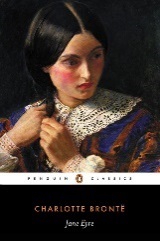 p. 15
They had got me by this time into the apartment indicated by Mrs. Reed, and had thrust me upon a stool: my impulse was to rise from it like a spring; their two pair of hands arrested me instantly.
“If you don’t sit still, you must be tied down,” said Bessie.  “Miss Abbot, lend me your garters; she would break mine directly.”
Miss Abbot turned to divest a stout leg of the necessary ligature.  This preparation for bonds, and the additional ignominy it inferred, took a little of the excitement out of me.
“Don’t take them off,” I cried; “I will not stir.”
In guarantee whereof, I attached myself to my seat by my hands.
“Mind you don’t,” said Bessie; and when she had ascertained that I was really subsiding, she loosened her hold of me; then she and Miss Abbot stood with folded arms, looking darkly and doubtfully on my face, as incredulous of my sanity.
“She never did so before,” at last said Bessie, turning to the Abigail.
apartment – room


garters –strips of fabric that held up a woman’s stockings/tights just above the knee

ignominy – public shame


ascertained – found out

incredulous – not willingly to believe
the Abigail – the ladies-maid, Miss Abbot
Jane Eyre
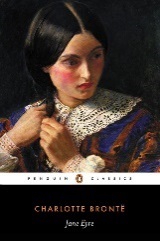 p. 15
“But it was always in her,” was the reply.  “I’ve told Missis often my opinion about the child, and Missis agreed with me.  She’s an underhand little thing: I never saw a girl of her age with so much cover.”
Bessie answered not; but ere long, addressing me, she said—“You ought to be aware, Miss, that you are under obligations to Mrs. Reed: she keeps you: if she were to turn you off, you would have to go to the poorhouse.”
I had nothing to say to these words: they were not new to me: my very first recollections of existence included hints of the same kind.  This reproach of my dependence had become a vague sing-song in my ear: very painful and crushing, but only half intelligible.  Miss Abbot joined in—
“And you ought not to think yourself on an equality with the Misses Reed and Master Reed, because Missis kindly allows you to be brought up with them.  They will have a great deal of money, and you will have none: it is your place to be humble, and to try to make yourself agreeable to them.”
cover - deceit



obligations – being forced to do something because of duty

poorhouse – same as the workhouse where Oliver Twist lived when he was a small boy.  

reproach – blame

half intelligible – not easily understood
Jane Eyre
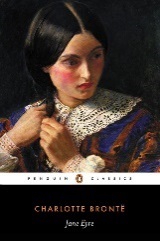 p. 16
“What we tell you is for your good,” added Bessie, in no harsh voice, “you should try to be useful and pleasant, then, perhaps, you would have a home here; but if you become passionate and rude, Missis will send you away, I am sure.”
“Besides,” said Miss Abbot, “God will punish her: He might strike her dead in the midst of her tantrums, and then where would she go?  Come, Bessie, we will leave her: I wouldn’t have her heart for anything.  Say your prayers, Miss Eyre, when you are by yourself; for if you don’t repent, something bad might be permitted to come down the chimney and fetch you away.”
They went, shutting the door, and locking it behind them.
passionate – showing strong feelings (of anger etc.)





repent – feel or show that you are sorry
Jane Eyre
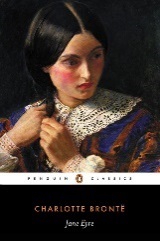 p. 16
Bessie and Miss Abbot tell Jane off. They disapprove of her behaviour. They also say what the consequences of Jane’s behaviour will be, and how she will be punished.
Jane Eyre
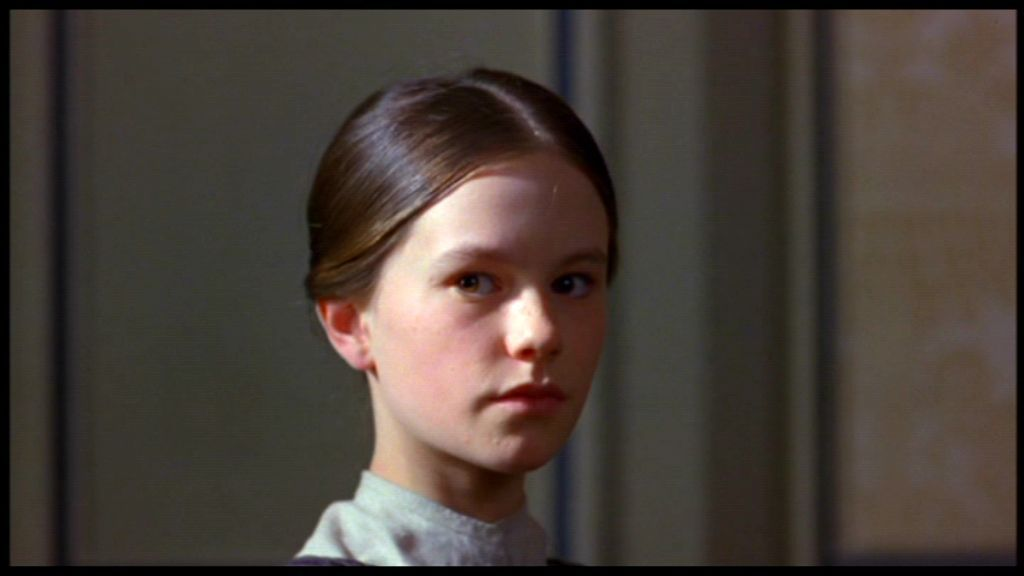 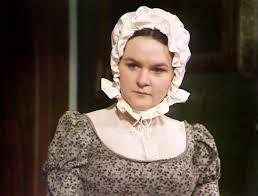 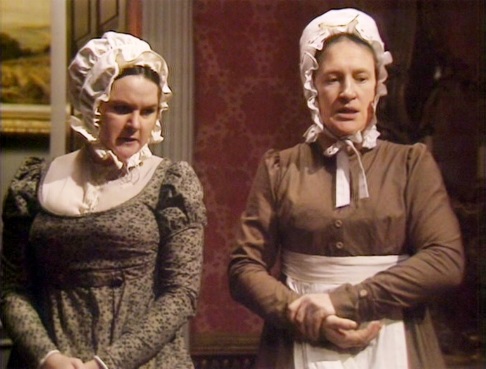 Jane
Bessie
Miss Abbot
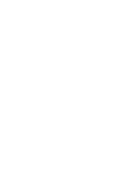 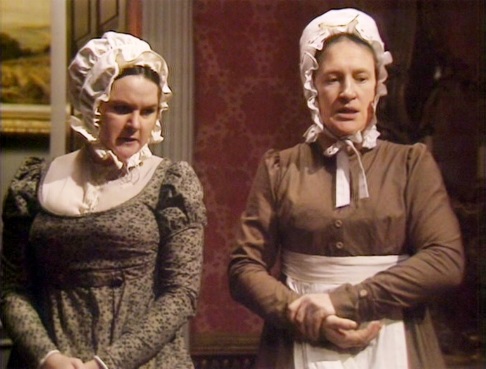 Look at what Miss Abbot says to Jane. 
What behaviour does Miss Abbot disapprove of?
What consequences does Miss Abbot say Jane will face?
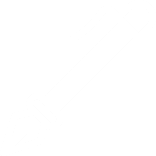 Miss Abbot
“For shame! for shame!” cried the lady’s-maid.  “What shocking conduct, Miss Eyre, to strike a young gentleman, your benefactress’s son!  Your young master.” (p.15)
“But it was always in her,” was the reply.  “I’ve told Missis often my opinion about the child, and Missis agreed with me.  She’s an underhand little thing: I never saw a girl of her age with so much cover.” (p.16)
“Besides,” said Miss Abbot, “God will punish her: He might strike her dead in the midst of her tantrums, and then where would she go?  Come, Bessie, we will leave her: I wouldn’t have her heart for anything.  Say your prayers, Miss Eyre, when you are by yourself; for if you don’t repent, something bad might be permitted to come down the chimney and fetch you away.” (p.16)
Jane Eyre
a.	Miss Abbot disapproves of Jane hitting John Reed. As the only man in the family, Miss Abbot says that John is Jane’s master. This makes Jane’s actions even worse. 
	She also thinks that Jane is a liar. 
b.	Miss Abbot says that God will strike Jane dead for her behaviour. She says that a monster might come down the chimney and take Jane away.
“For shame! for shame!” cried the lady’s-maid.  “What shocking conduct, Miss Eyre, to strike a young gentleman, your benefactress’s son!  Your young master.”
“But it was always in her,” was the reply.  “I’ve told Missis often my opinion about the child, and Missis agreed with me.  She’s an underhand little thing: I never saw a girl of her age with so much cover.”
“Besides,” said Miss Abbot, “God will punish her: He might strike her dead in the midst of her tantrums, and then where would she go?  Come, Bessie, we will leave her: I wouldn’t have her heart for anything.  Say your prayers, Miss Eyre, when you are by yourself; for if you don’t repent, something bad might be permitted to come down the chimney and fetch you away.”
Jane Eyre
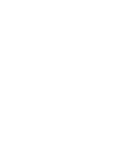 Write a paragraph to answer the following question:
How is Jane treated at Gateshead? Why is she treated in this way?

You need to use evidence from the novel to explain your answer.

Extension: How do you feel about the way Jane has been treated? Why?
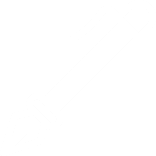 Jane Eyre
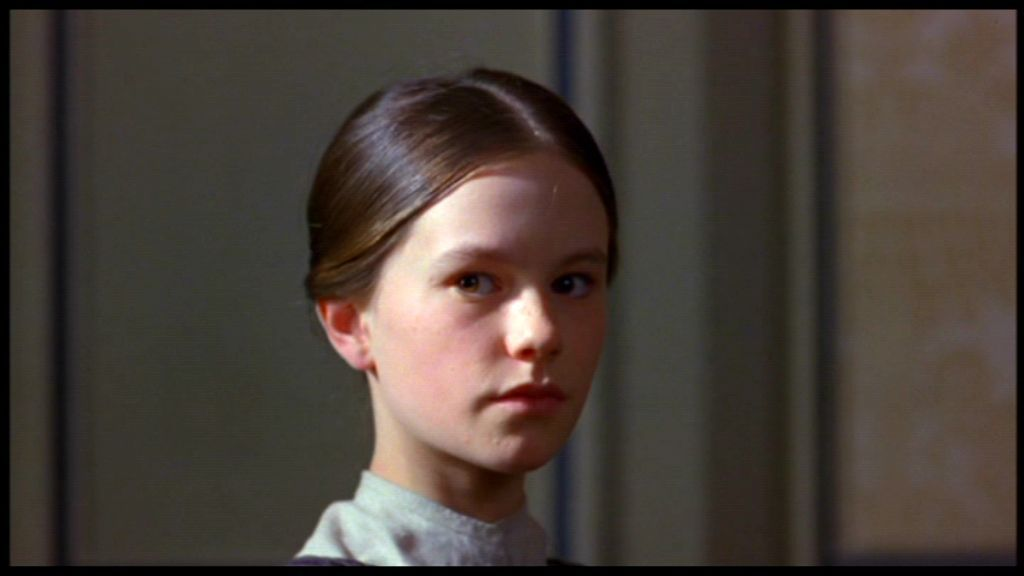 Jane Eyre
How is Jane treated at Gateshead? (2)
John Reed thinks that Jane should be treated kindly because she is an orphan.
Jane is believed by the servants and the Reeds when she tells the truth.
Jane is told to feel grateful because she is treated equally to the Reed children.
John Reed thinks Jane is independent.
Jane is seen as less than a servant because she doesn’t earn her keep.
Mastery
How is Jane treated at Gateshead? (2)
John Reed thinks that Jane should be treated kindly because she is an orphan.
Jane is believed by the servants and the Reeds when she tells the truth.
Jane is told to feel grateful because she is treated equally to the Reed children.
John Reed thinks Jane ought to beg because she is an orphan.
Jane is seen as less than a servant because she doesn’t earn her keep.
Mastery
Love this lesson?
Have suggestions for improvements?
Does something need fixing?
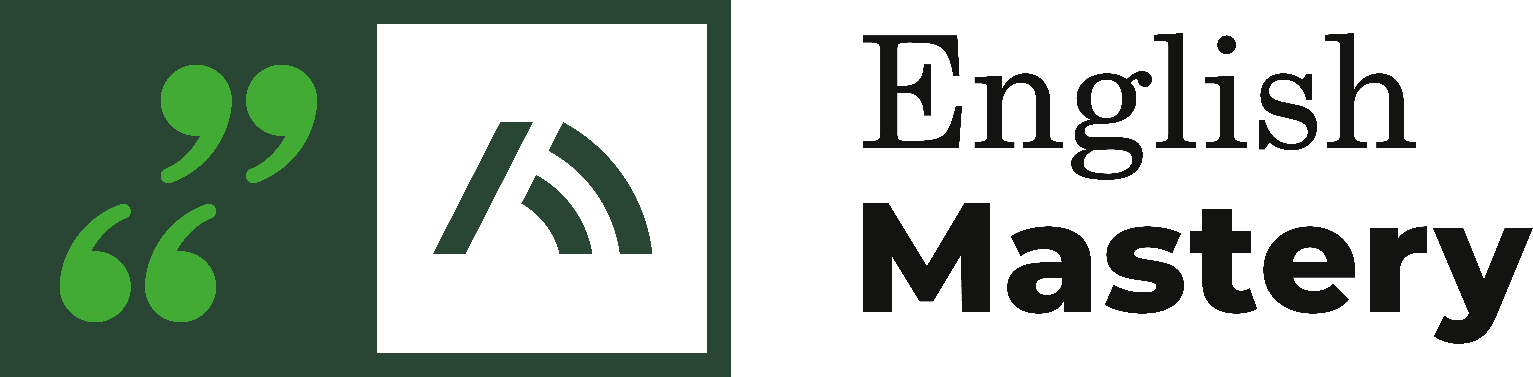 Feedback
Please let us know! 

Fill in this feedback form so that we can keep improving.